Economic Snapshot
CNMI Economy 2018
1
INTRODUCTION
Our mission
To create a comprehensive understanding of the CNMI economy in order to promote data driven solutions in the public and private sector.
What we do
We provide the public and private sector a range of economic and statistical methods to create a better picture of the environment and context which decisions are made
What is Hive Analytics?
How we do it
Ask the right questions. Find the available data. Develop the models. Apply the findings
2
We Ask
Building a better understanding of the CNMI Economy relies on asking the right questions
“When is the right time to invest?”
What are the economic conditions today and where is our economy going are crucial questions toward deciding the right time to invest your time and money.
“Who is my target market for my product?”
The domestic market is only one segment of the potential market base when the CNMI has a large transient population. What are the potential gains from either market and where are the opportunities for growth and export?
“How do I grow my business in the future?”
Small business expansion is a key driver of larger economic development, but expansion appears risky if the data is not present.
3
FIVE BIGGEST INDICATORS and what they mean for you
1
2
3
4
5
Broader economic momentum – Gross Domestic Product
Domestic Demand – Consumer Price Index
CNMI Exports – Tourism Figures
Government Expenditures
Labor
Reference : The basics you can find anywhere 5 Steps To Successful Storytelling Published on April 5, 2014 Featured in: Marketing & Advertising
4
1
CNMI Gross Domestic Product (GDP)
$1,242 Billion in 2016
28.6% Increase over 2015
Why does that matter?
5
Gross Domestic Product (CNMI)
Source: US Bureau of Economic Analysis
6
GDP to New Business Development
Source: CNMI Department of Finance
7
“Exports of services was the largest contributor to economic growth in 2016, reflecting significant growth in visitor spending, particularly on casino gambling. The number of visitors to the CNMI grew over 10 percent, primarily reflecting an increase in visitor arrivals from Korea and China.”
—U.S. BUREAU OF ECONOMIC ANALYSIS
8
2
Consumer Price Index(CPI)
Price Increases 
Why they are not always a bad sign
9
Increasing Price Stability and Indicator of Growing Demand
Source: CNMI Department of Commerce
10
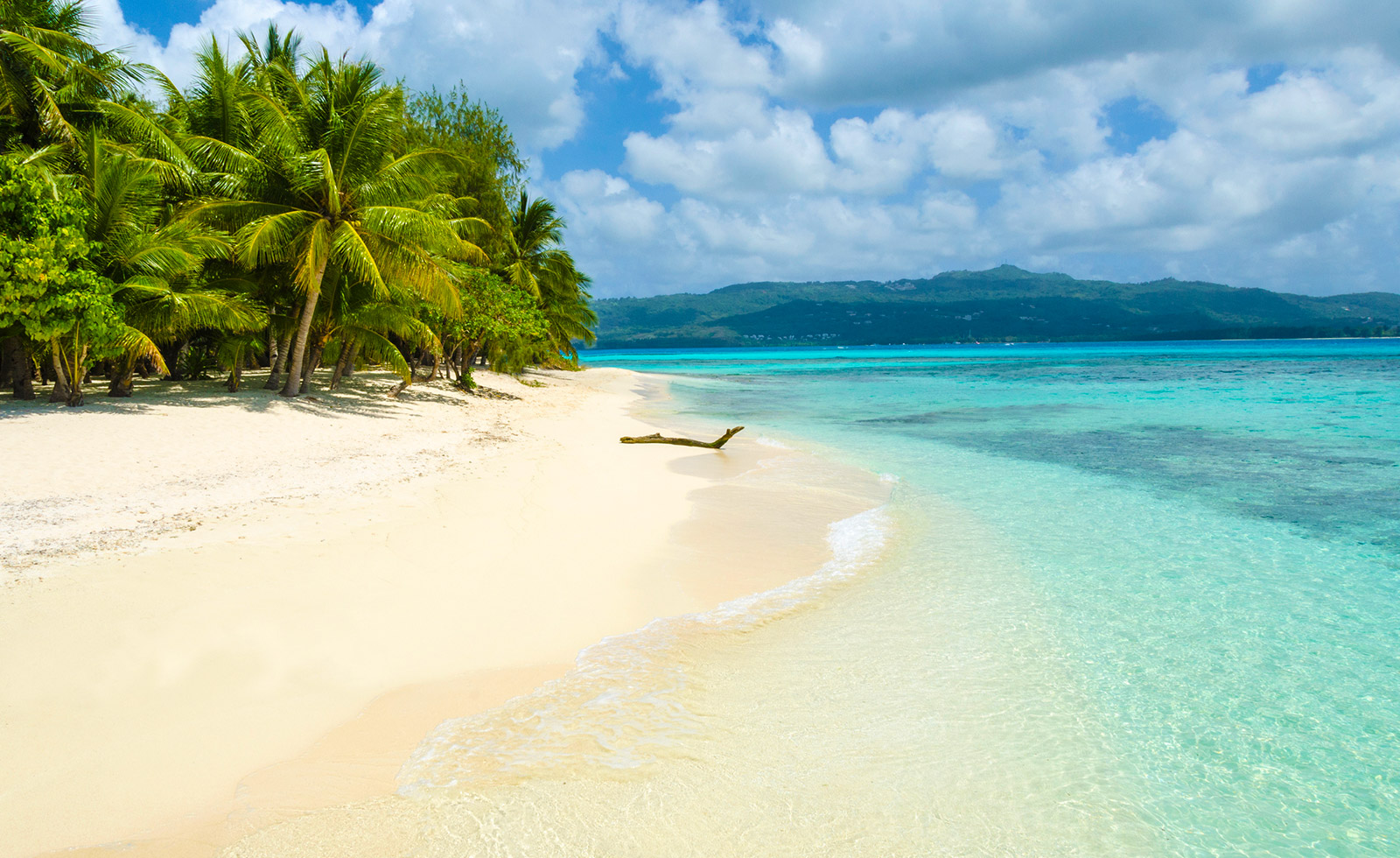 3
Tourism
Primary Export Market
Tourism figures represent more than hotel revenue
Increased arrivals indicate capital inflows to wider economy
11
Total Visitor Arrivals on a Consistent Climb
Source: Marianas Visitors Authority
12
Korean Market to Total Arrivals
Source: Marianas Visitors Authority
13
Chinese Market to Total Arrivals
Source: Marianas Visitors Authority
14
Major Source Markets
Source: Marianas Visitors Authority
15
Competition within the Region Exists
Source: Guam Hotel & Restaurant Association
16
Competition within the Region Exists
Source: Guam Hotel & Restaurant Association
17
4
Government Expenditures
Market Failure Corrections
And capital injections into the wider economy

Government Expenditures stimulate economic growth
18
Economic Impact of OIA Payments
Source: US Office of Insular Affairs
19
5
Labor
Critical Limitation on Growth
Labor is an essential factor of production for any economy. Without workers, especially in a service based economy, you have no growth
20
CNMI Labor Force – Foreign and Domestic Workers
21
GDP & US Worker Growth
22
GDP per Worker
23
CW-1 Numerical Limitations
24
“The current number of unemployed domestic workers is insufficient to replace the existing CW-1 workers or to fill all the nonconstruction jobs that planned development projects are expected to create once their business operations commence.”
—U.S. Government Accountability Office
25
Many Opportunities
Risk
Room to Help
Your success will offer benefits for your lives but also help build a stronger and more resilient community
26
The time to repair the roof is 
when the sun is shining.
—John F. Kennedy
27
Thank you
28